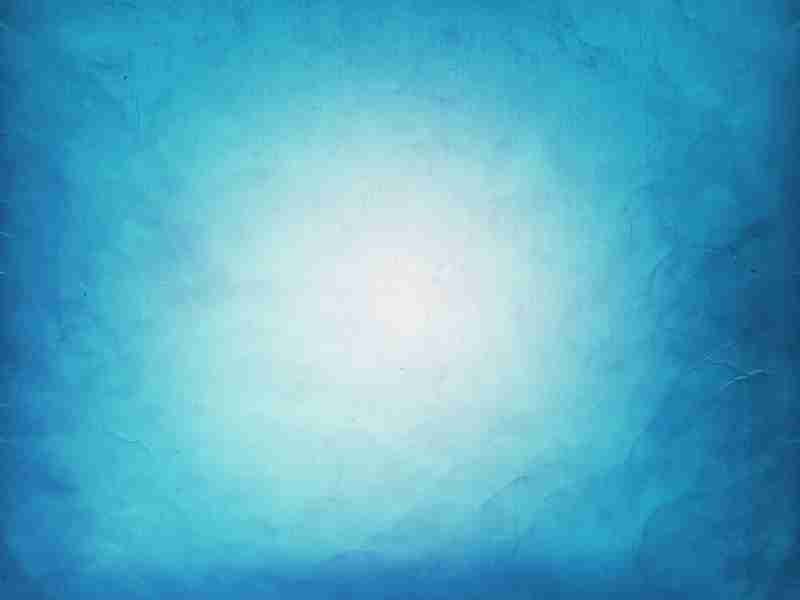 True Blessedness
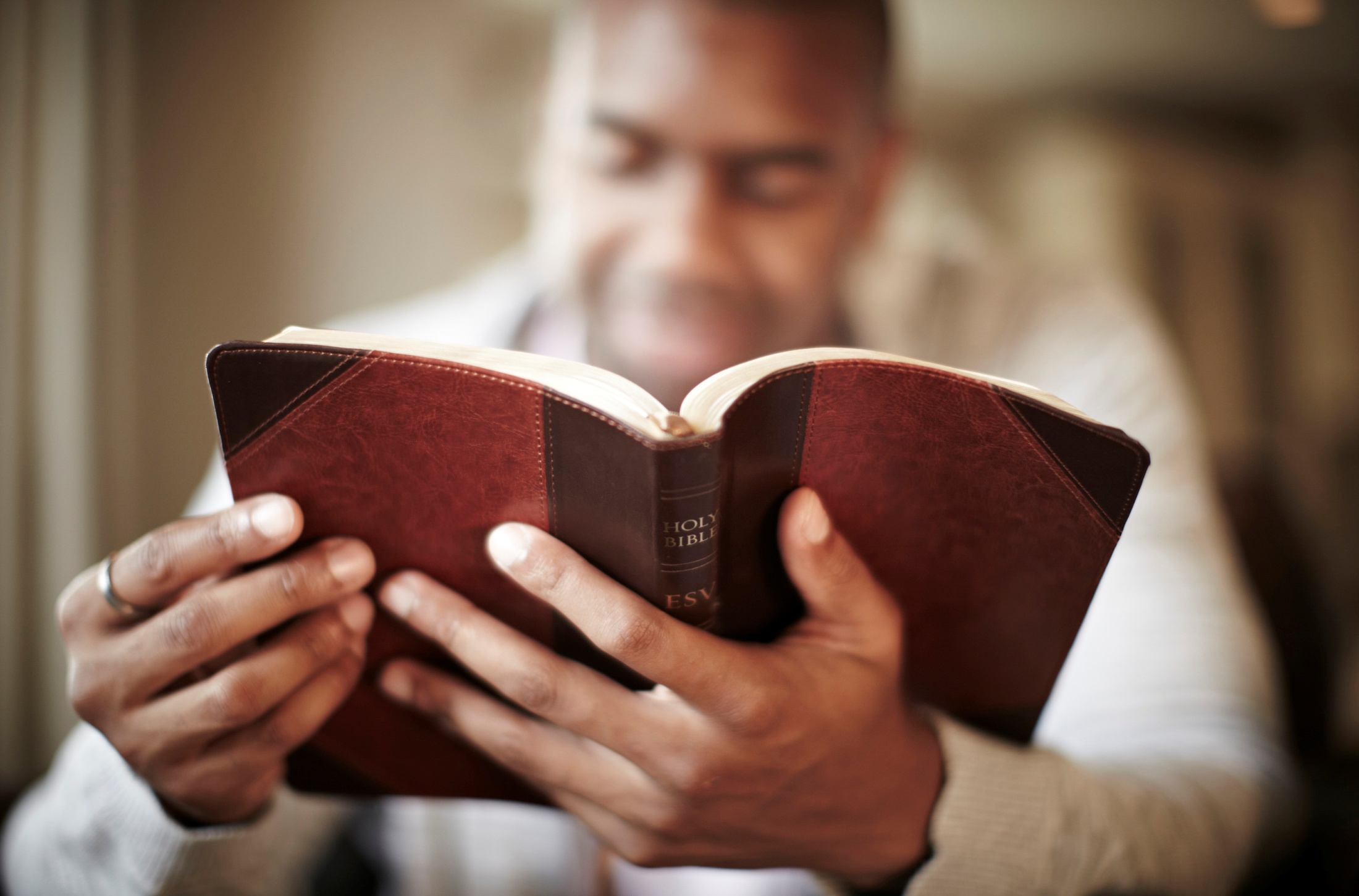 Luke 11:27-28
A Woman’s Exclamation
Luke 11:27-28 And it happened, as He spoke these things, that a certain woman from the crowd raised her voice and said to Him, “Blessed is the womb that bore You, and the breasts which nursed You!” 28 But He said, “More than that, blessed are those who hear the word of God and keep it!”
The Blessing of Mary
Luke 1:28 the angel said to her, “Rejoice, highly favored one, the Lord is with you; blessed are you among women!”
Luke 1:35 Then Mary said, “Behold the maidservant of the Lord! Let it be to me according to your word.”
Luke 1:45 Blessed is she who believed, for there will be a fulfillment of those things which were told her from the Lord.”
Those blessed in God’s view
Hearing the word of God and Keeping it
Psalm 1:1-3  Delight in His Word
Psalm 119:11, 97-105  Stored in Heart
James 1:21-25  Blessed and Changed
Matthew 7:24-28 A Life that will Stand
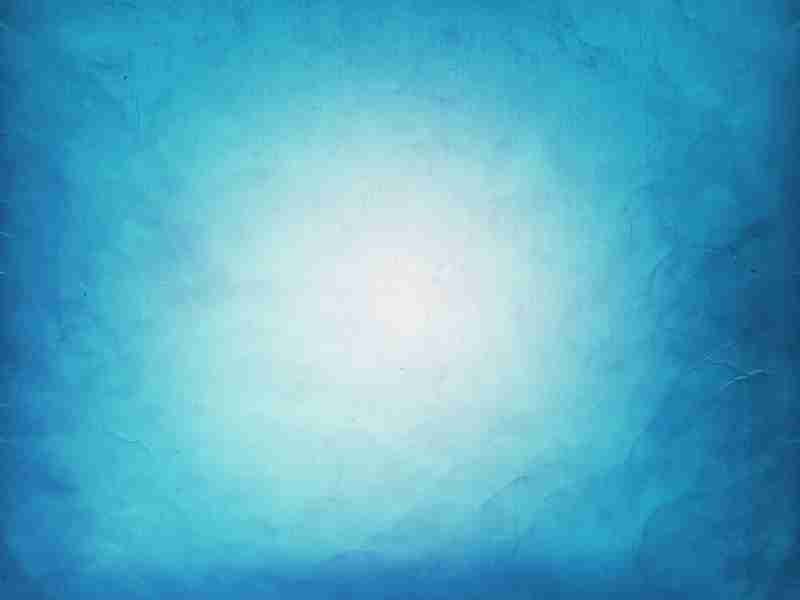 True Blessedness
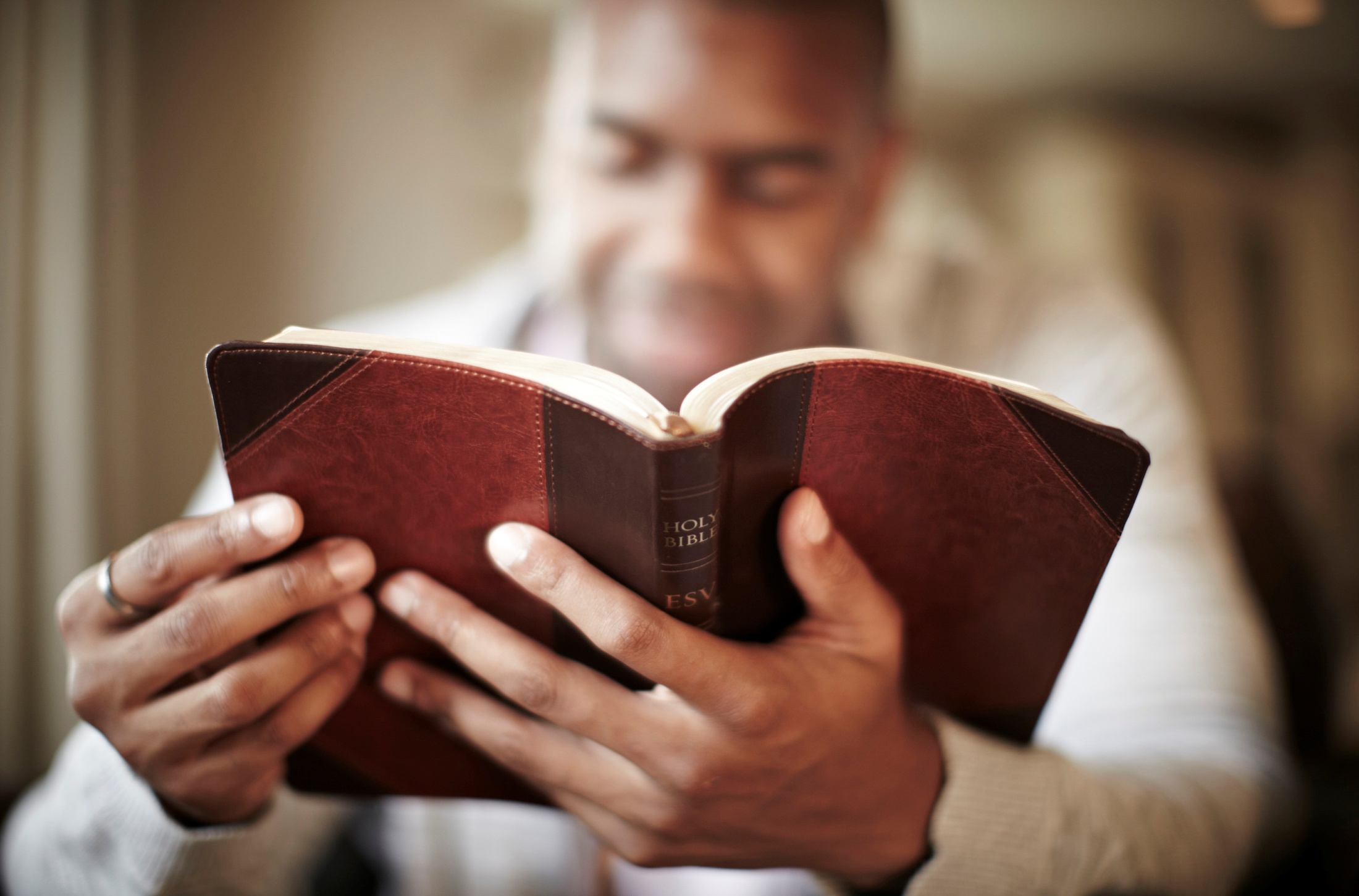 Luke 11:27-28